Better French Living through Independent Learning
School of Modern Languages (SML)
Dr Sandra Salin – sandra.salin@newcastle.ac.uk

   Dr Damien Hall - damien.hall@newcastle.ac.uk

          Morgane Mazan - morgane.mazan@newcastle.ac.uk
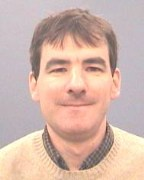 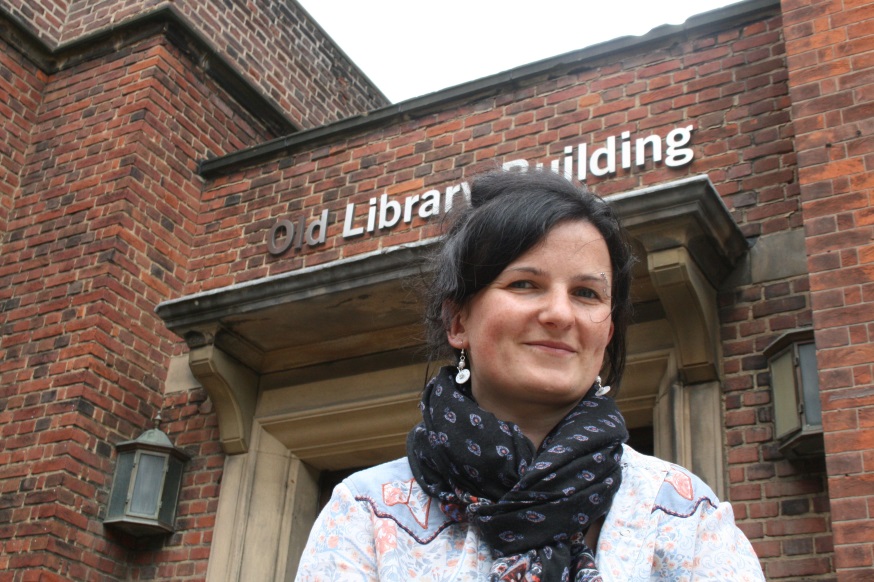 Aims
to collaborate with Stage 2, 3 and 4 French language students 
to develop specifically designed online resources 
to promote targeted independent learning
to help NU students prepare for the time they will spend in a francophone country as part of their studies
to integrate linguistics content into French Language learning and teaching
to narrow the gap between (research-based) Content modules and (language-learning-based) Language modules
Better preparation for living in a francophone country
Who goes abroad? 
How are they prepared?
SML Students’ feedback
Preliminary survey among Stage 4 students (returning from their Year Abroad)
everyday situations – Practical
informal conversations – Oral
Independent learning – online resources
Existing online resources
To go beyond the SML
Better integration of Linguistics into language learning
Why?
Better links between content and language
To show how linguistics can help enhance language skills
For example
Accents
Pronunciation
Intonation
How?
Integration of one linguistic point per real-life situation unit
Targeted exercises and activities
Project phase 1 - Consultation
Surveys currently going on:
Difficulties identified so far:
Opening a bank account
Phone conversations
Slang  / daily vocabulary and conversations
Accents
Correspondence / emails
Cultural differences / clichés
Etiquette 
Daily life
Healthcare
Education systems
Focus groups (SML Stage 4 students)
E-mails to SML Stage 3 students with experience in a French-speaking country
Second step: consult non-SML students with experience in a French-speaking country
The future of the project
Summer 2014
Material development (including listening activities focussing on spoken and colloquial French, cultural differences, etiquette, practical situations, accents and intonation)
Parts of the material will be produced in-house 
All recordings used will be transcribed and answer sheets (or recordings) produced.
Semester 1 2014-15
Material made available to Stage 2 students via Blackboard.
Amendments after feedback.
Semester 2 2014-15
Tested material made available to NU students via Language Resource Centre.
Long-term objectives
to provide up-to-date, culturally relevant material 
to offer students the opportunity to practice their skills with targeted sources on a regular basis 
to encourage students to practice regularly and formatively


Please contact us and send your suggestions!
Thank you!
sandra.salin@newcastle.ac.uk
damien.hall@newcastle.ac.uk